Healthy Neighborhoods
Funding & Initiatives Update
November, 2018
Healthy Neighborhoods Implementation: An Overview
$516,259 approved via SIM Grant (CMMI) through Healthy Neighborhoods disbursement process
8 initiatives approved by CMMI to receive funding
7 of the 8 funded initiatives are behavioral health focused; 1 was focused on healthy lifestyles/chronic diseases
2
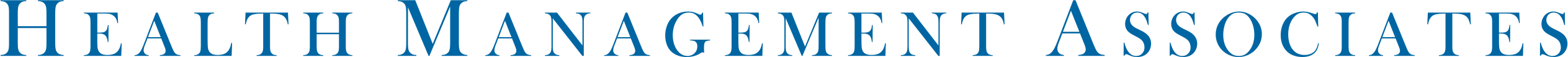 [Speaker Notes: Readiness Assessment
Present to the Healthy Neighborhoods statewide Consortium
Local Council vote to approve initiative request
Complete and submit disbursement form to CMMI
Once approved, execute MOU and disburse funds]
Wilmington/Claymont Healthy Neighborhoods Initiatives
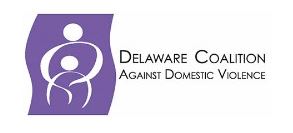 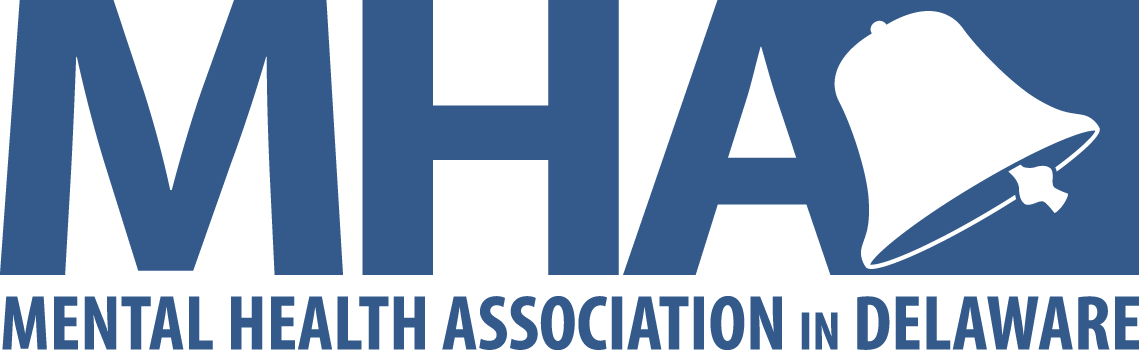 DV-Community Health Worker Collaborative Project
Peer Specialist Initiative
3
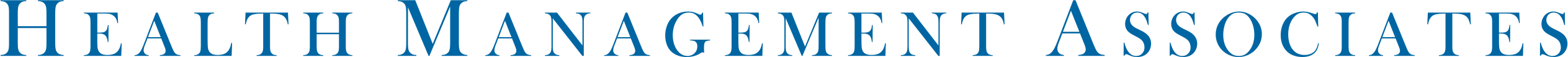 [Speaker Notes: Mental Health Association (MHA) Peer Specialists Initiative
Budget: $95,040
Funded: 8/31/2018 
In Delaware, peer specialists work across the BH system, in the state psychiatric hospital, community mental health agencies (Assertive Community Treatment and Intensive Case Management teams), group homes, peer support and recovery centers, mental health court, supportive housing, and most state contracted mental health services. The importance of peer support was recognized when these services became Medicaid reimbursable in Delaware in 2015. However, as of April 2016, only 29 individuals in Delaware had been certified as Peer Specialists. MHA found in a survey that a major barrier to become a certified peer was getting the required 1,000 hours of peer experience needed for certification. MHA seeks to reduce this barrier through this initiative. Based on identified need and capacity, MHA will support peers to be placed in mental health clinics within Wilmington/Claymont so that they can receive their supervised peer support work hours, which will include payment for their time working at the site. Each site at which a Peer Intern is placed will be responsible for staffing a Supervisor for the peers to provide day-to-day supervision. In addition, MHA will staff a Peer Internship Coordinator, who will conduct weekly supervisory group sessions with the Peer interns, as well as provide one-on-one support to Peer Supervisors across the network. 
- Have identified and sited 8 Peer Specialists who are working under the supervision of supervisors at each site
- All are on track to complete their 1,000 hours by the end of January, and several of the agencies at which the peers are sited have expressed interest in hiring the Peer Specialists as staff following their completion of their supervised hours under this program
- MHA has hosted biweekly meetings of the Peer Specialists to provide group support, and each Peer Specialist has also been connected to a mentor from MHA that is also a peer who can provide them with individualized support in between meetings
- Using a philosophy of providing as much training as possible
- In addition to the peer/behavioral health training that is a part of this program, MHA has partnered with DCADV (another Healthy Neighborhoods grantee) to provide the Peer Specialists with Domestic Violence 101 training


Delaware Coalition Against Domestic Violence DV-Community Health Worker Collaborative 
Budget: $63,193
Funded: 8/31/2018
DCADV’s DV-Community Health Worker Collaborative Project is collaborative, integrating domestic violence services with health care services. DCADV will collaborate with Westside Family Healthcare – Behavioral Health Services and Christiana Care to provide training on trauma-informed ways and safety protocols to screen for domestic violence.  A trained and experienced DV-Community Health Worker, staffed by Child Inc., will do everything community health workers do, plus address the safety and supportive needs of DV victims. The DV-Community Health Worker will receive referrals from the Westside Family Healthcare – Behavioral Health Service Worker, who will meet with the patient face-to-face at the clinic or in a safe community location. The DV-Community Health Worker will provide trauma-informed care, addressing safety through risk assessment and providing brief counseling and case management to help the victim and her children create a long-term safety plan. DCADV will provide project management including evaluation, policy coordination, and training.  DCADV will collaborate with Westside Family Healthcare-Behavioral Health Services to enhance their ability to screen for and respond to patients experiencing domestic violence and to create responsive connections with the DV-Community Health Worker.  DCADV will further advocate for system-wide policies to institutionalize and sustain the practice of DV specialized Community Health Workers.
- Staff have been hired and they are initiating services and supports to individuals—working to walk the line between connection to health/behavioral health resources and safety related to the DV situation
- Training Coordinator has scheduled training on trauma informed care in collaboration with MHA.
- DCADV is providing client transportation in kind to this program, which has been a very big help in supporting client’s access to care]
Dover/Smyrna Healthy Neighborhoods Initiatives
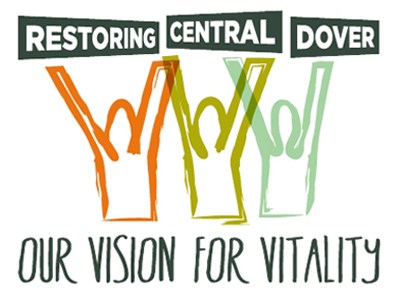 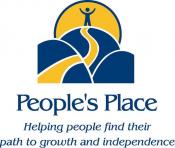 DV-Community Health Worker Initiative
Dover Open Streets
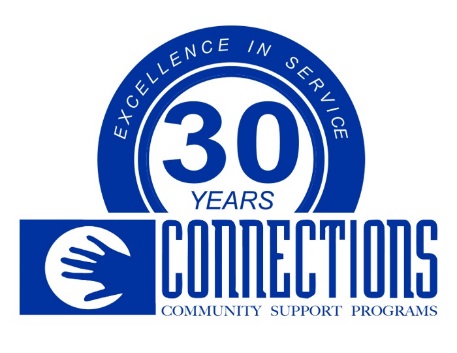 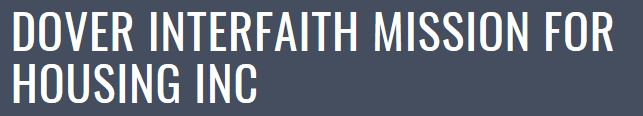 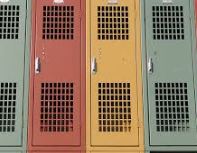 Homeless Engagement Initiative
Kent County Police Connections Alliance
4
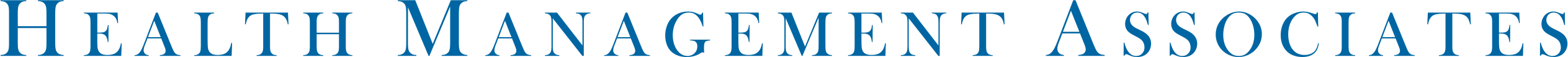 [Speaker Notes: People’s Place Community Health Worker for Domestic Violence Initiative
Budget: $43,655
Funded: 8/31/2018
People’s Place has staffed a full time DV Community Health Worker (CHW) and part time High Risk Advocate, who will maintain a joint focus on delivering direct services and supports to individuals, including helping them navigate the services system and connect with community resources that will meet their needs, as well as building the system’s capacity to meet the needs of individuals who have experienced DV within the Kent County service system. The CHW’s capacity building assistance will include activities like engaging and educating community providers who interact with individuals who have experienced DV, including those that are addressing these individuals’ needs related to experiences of violence, mental health, SUD, housing, etc. For many victims of domestic violence, we know that the first source of help is often not law enforcement or the DV Hotline, but rather their primary care provider. As part of this initiative, the CHW will engage and support these local providers in their role as “first responders” to this incredibly vulnerable population, providing local providers with the tools and education to identify domestic violence and appropriately respond with safety resources and supports, including connecting the individual to the People’s Place CHW and/or High-Risk Advocate for support navigating their complex, co-occurring needs.
 - The CHW and High Risk Advocate have both been hired and are in the process of launching services and supports for individuals and providers
- Referrals for this support are starting to come in. To date, most referrals have been internal (from People’s Place shelters), but they are also working with external providers to increase these referral sources
CHW received training as part of Christiana Care’s General Community Health Worker Training (provided in kind at no cost to this grant)
- Are partnering with DCADV to share lessons learned across both Healthy Neighborhoods initiatives 

NCALL/Restoring Central Dover’s Dover Open Streets
Budget: $77,898
Funded: 7/10/2018
NCALL was selected to implement six Open Streets events from April through October of 2018 (but has since expanded to go through November due to rain dates). Open Streets are evidence-based programs that temporarily open streets to people by closing them to cars. By doing this, the streets become places where people of all ages, abilities, and backgrounds can come out and improve their health, promoting the use of public streets for recreation and active living (e.g., biking, walking). In addition, along the Open Streets route, there are established activity hubs, designed to engage participants in healthy activities (e.g., yoga, education about healthy lifestyles like good nutrition and accessing community services and supports). To date, NCALL has partnered with organizations like Bayhealth (health screenings), the National Guard (pull up bar and punching bag), Capital School District, Food Bank (provides smoothies and other healthy food demonstrations), and departments within University of Delaware. NCALL looks forward to a healthy rest of the year for Dover with the following planned events: 
- October (Saturday, October 20th from 8am-11am at Dover’s Silver Lake Park): 5k run/walk, superhero theme, dress up as superheroes; and 
- November: in collaboration with the regional holiday festival, where an ice rink will be rented.
- Each of the four Open Streets events that have been implemented to date have attracted 200-500 participants to come to downtown Dover and participate in fitness-related activities.
- Partner entities supporting the event continue to expand as implementation progresses, and they now include a number of provider entities like Bayhealth and Westside Family Healthcare
- Have partnered with UD to evaluate the impact of the events, including a participant survey. Initial results have shown that 75% of participants agree that they intend to be physically active again in the next seven days. 57% say that they have learned about a place to be physically fit during the Open Streets event. 90% say that they plan to be more physically active following the event
 
Dover Interfaith Mission for Housing’s Homeless Engagement Initiative
Budget: $52,195
Funded: 7/9/2018
 DIMH is a nonprofit organization founded in 2008 that consists of a collective of local faith communities concerned with the needs of homeless individuals in the Greater Dover area. DIMH was selected to implement an initiative that uses a Community Health Worker (CHW) and safe, accessible storage (via lockers, donated to this pilot in kind) to engage homeless individuals in care. In “exchange” for the use of a locker, the CHW will use an adapted version of Screening-Brief Intervention-and Referral to Treatment (SBIRT) in order to screen each individual with whom s/he meets for a myriad of health and BH needs, as well as those related to social determinants of health, provide education and information about identified needs and community resources to address those needs, and (based on the result of the screening) make referrals to appropriate services and supports in the community. To date, DIMH has hired a capable CHW who is expanding her role to include providing the “Living Well” curriculum of care to DIMH clients struggling with their health. 
- CHW is working in partnership with DIMH’s Mental Health Counselor to ensure homeless individuals accessing the resource center are engaged in services and supports that meet their needs
- Have increased the CHW’s hours to allow her to serve and support more homeless individuals
- To date, 31 homeless individuals have been provided access to the lockers to store their belongings in “exchange” for meeting with the CHW. 
- 12 of these individuals have created an Action Plan with the CHW
- 126 individuals have been screened for Medicaid eligibility
- 96 individuals have received health and/or behavioral health screenings from the CHW or Mental Health Counselor 
- 37 individuals have been assisted to connect to mental health. SUD, and/or health-related community resources based on their screening results
- 124 individuals have been assisted to connect to community resources related to social determinants of health (e.g., employment, housing)
- In addition, one behavioral health training has been provided to DIMH personnel (including the CHW) by a mental health counselor related to identifying mental health needs, de-escalating conflict, and making informed referrals to mental health professionals.
- This same individual also provided small group support/training to shelter residents and homeless individuals accessing the Resource Center related to accessing mental health and substance use treatment resources in the community

Connections’ Kent County Police Connections Alliance
Budget: $46,279
Funded: 8/31/2018
The proposed “Behavioral Health Community Paramedicine” initiative will bring together a group of stakeholders who interact with individuals experiencing substance use disorders (SUD) and/or co-occurring disorders (COD), including hospital emergency room personnel, municipalities, state and local police forces, community and faith-based organizations, and paramedics. When anyone within this network identifies an individual living with SUD and/or COD, including those who have experienced an overdose and were/are in need of Narcan, they will be warmly engaged to access Connections’ array of SUD Treatment and Family Therapy programs. Entities within the network will be trained to engage not only the individual living with SUD, but also his or her family, who is likely to benefit from treatment and support to address the trauma of having a family member living with SUD. This engagement will be supported by a Connections Clinician, who can meet with the individual and/or his family to support them to access the right services. The Clinician will work throughout the Kent County community, partnering with law enforcement and local hospital systems to improve their response to individuals experiencing behavioral health issues and their families. 
- Connections’ team has engaged in a number of planning meetings with diverse entities and community stakeholders to date
- Currently struggling with Dover Police Department partnership (being worked on now), but they have established a partnership with the Smyrna Police Department. 
- Also in talks with the Kent County Fire Departments to establish a similar type of first responder partnership
- Have established a relationship with BayHealth, through which the Connections Clinician will be co-located at the BayHealth emergency room to connect individuals to care]
Sussex County Healthy Neighborhoods Initiatives
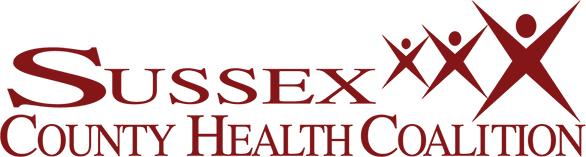 School-Based Integrated Mental Health Service Program
Botvin Life Skills Training
5
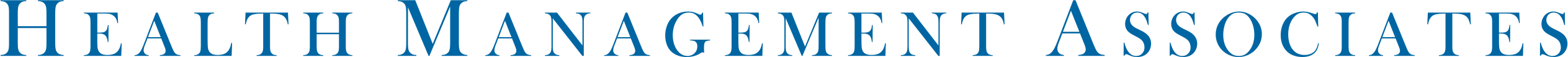 [Speaker Notes: Sussex County Health Coalition’s Botvin Life Skills Training
Budget: $52,932
Approved: 9/20/2018
 The Botvin LifeSkills Training and Prevention program will educate and empower high school youth living in the Sussex County communities that are hardest hit by the addiction epidemic our state is currently experiencing. Through the initiative, the Sussex County Health Coalition will implement an evidence based, substance use prevention intervention across Sussex County middle schools and the Western Sussex Boys and Girls Club. Our attributed population for this intervention is middle school youth in Sussex County, all of whom are currently at great risk of engaging in substance use/abuse as they age given our community’s rise in addiction (and related) issues. Specifically, this initiative will utilize the evidence based Botvin LifeSkills Training program: (1) build awareness of the scope of prescription drug abuse in Sussex County and the harms that opiates and other prescription drugs are creating for the community at large; and (2) build the skills of Middle School youth to resist drug use and learn pro-social and personal management skills that will support their ability to avoid substance abuse in the future. This initiative will be facilitated by trained High School peer ambassadors, who will be trained to be youth ambassadors and supported by the Botvin LifeSkills Initiative staff, including the Botvin Youth Director and 4-H Peer Ambassador, during the implementation timeframe.
- MOU established. Awaiting funding to be distributed.
 
Sussex County Health Coalition’s School-Based Integrated Mental Health Service Program
Budget: $ 85,057
Approved: 9/20/2018
The Sussex School Based Mental Health Collaborative will take place in four of the highest risk school districts in Sussex County, including the Seaford, Woodbridge, Cape Henlopen and Indian River School Districts. Overall, these four school districts collectively support 22,082 students (our attributed population for this initiative), one in five of whom (or approximately 4,417 individuals) will experience a severe mental disorder in their lives based on statistics. When left untreated, this high prevalence of mental health conditions result in maladaptive outcomes, including school dropout, premature death, homelessness, incarceration, unemployment, and high rates of hospitalizations, all of which culminate in increased cost to the health care system and the state, and poor health of Sussex communities. Specifically, the initiative will educate 250 school personnel in our four-targeted high need school districts to implement an adapted version of Screening-Brief Intervention-and Referral to Treatment (SBIRT). School staff will be trained to screen youth for behavioral health risk using the Care-2 Assessment and RISK (Risk Identification Suicide Kit) Assessment. Once youth are identified as being “high risk” or needing support related to behavioral health, school staff will be trained to engage them in a “brief intervention” (e.g., providing the youth and their families with information related to available resources and the importance of accessing community support, engaging them in the preventive activities, described in more detail below) and refer them to an appropriate behavioral health provider or community based organization. These screenings, brief interventions, and referrals to treatment will be supported by the initiative’s hired Mental Health Consultant and Collaborative Contractual Coordinator, who will provide both group based and one on one support to school personnel to help them develop their capacity to connect youth in need to appropriate community care.
- MOU established. Awaiting funding to be distributed.]
Sustaining Healthy Neighborhoods: Healthy Communities Delaware
Development of the Healthy Communities Delaware Model is currently underway, led by HCC, Division of Public Health, and UD’s Center for Community Research and Service
Continue to engage a diverse range of stakeholders to inform the model’s development

Focused on developing an infrastructure to sustainably address the Social Determinants of Health in order to improve population health in Delaware

Dr. Karyl Rattay and Dr. Steve Peuquet to present on Healthy Communities Delaware at the next HCC Board meeting in December
6
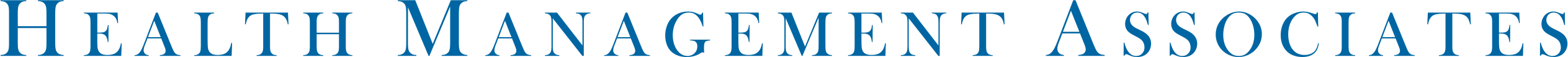